Straßenbaumaßnahme
Gertrudenstraße und 
Kaiserallee
Anwohner-information

am ……………..
Begrüßung
PowerPoint-Vorlage Stadt Herten
2
Anlass
Die Baugrunduntersuchungen haben ergeben, dass die Straße nicht mehr dem Stand der Technik entspricht. Die Wasserrinnenführung ist in weiten teilen nicht gegeben. Aus diesem Grunde wurde entschieden den gesamten Bereich der Straße zu überplanen.

Die Größe und Alter einiger Platanen  erfordern eine Vergrößerung der Baumscheiben. 

In dieser Broschüre möchten wir Sie über die Planungen und den Bauablauf für diese Baumaßnahme informieren. Zudem möchten wir über den jetzigen gesetzlichen Stand zum Thema Straßenausbaubeiträge nach dem Kommunalabgabengesetz NRW (KAG NRW) berichten.
PowerPoint-Vorlage Stadt Herten
3
Abläufe zur Baudurchführung
Bürgerversammlung [Heute……]

Auswertung der Anregungen aus der Bürgerversammlung

Ratsbeschluss Herbst 2022 [ASDW, Rat] 

Ausschreibung/Bauauftrag Winter 2022

Baubeginn je nach Dauer des Ausschreibungsverfahrens-vorher werden die Eigentümer und Anlieger:innen über den Zeitplan schriftlich informiert
PowerPoint-Vorlage Stadt Herten
4
Geplante Zeitschiene
Erfordernis und Umfang der Kampfmittel kann zur Verschiebung der Bauzeit führen  !
PowerPoint-Vorlage Stadt Herten
5
Erläuterung Bauabschnitte
Gertrudenstraße:
voraussichtlich 
BA I  /Dezember 2022
BAII  /Februar 2022

Kaiserallee:
voraussichtlich 
BAI   /April 2023
BAII  /Juni 2023
PowerPoint-Vorlage Stadt Herten
6
Erläuterung der Maßnahmen
Kampfmittel
Gertrudenstraße 
Angabe Kampfmittelbeseitigungsdienst keine durchgängige Kampfmittelbelastung
      Kampfmittelverdachtspunkte teilweise durch Bombardierung angezeigt 
Maßnahme vor Baubeginn:
Sondieren der zu bebauenden Flächen im Bereich der Bombardierungen

Ergebnisse werden durch Wurfsendung bekannt gegeben!

Kaiserallee sind keine Kampfmittelverdachtspunkte bekannt
PowerPoint-Vorlage Stadt Herten
7
Absperrplanung
Beton /Pflasterarbeiten in Teilsperrungen in Randbereichen (Gehweg/…)
	Aufrechterhaltung des Straßenverkehrs für die Anlieger  

Bodenarbeiten Teilseitig  ggf. Einbahnstraßen Regelung 
     im Straßenraum 

 Asphaltarbeiten pro BA in Vollsperrung ca. 1 Woche 
-Asphaltschichten mindestens 24h Ruhephase  

Genaue Termine Anwohnerinfo per Einwurf schreiben !
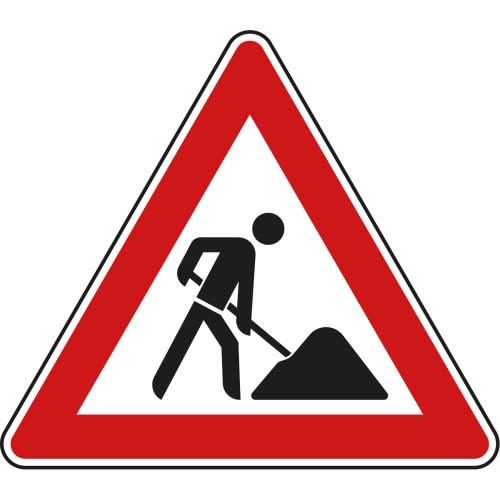 PowerPoint-Vorlage Stadt Herten
8
Erläuterung der Maßnahmen
Baustelleneinrichtung :

Absperren und Sicherung der Arbeitsbereiche 

Anlieferung der Maschinen und Baucontainer

Ggf. umleiten des Anliegerverkehrs [Vollsperrung/Einbahnstraße]

Baumsicherungsarbeiten [Stammschutz/Saugbaggerarbeiten]
PowerPoint-Vorlage Stadt Herten
9
Erläuterung der Maßnahmen
Beton und Pflasterarbeiten: 

Neue Rinne herstellen [24/16/14, grau]
Bordsteine regulieren 
Pflaster und Platten anpassen [Gehweg] 
Bushaltestellen 
Baumscheiben erstellen [mind. 12 m³]
Bordsteinabsenkungen im Bereich der Gehwegübergänge
Straßenabläufe setzen und regulieren
PowerPoint-Vorlage Stadt Herten
10
Erläuterung der Maßnahmen
Fräs/Bodenarbeiten:  

Abfräsen der Asphaltschichten 

Bodenausheben [bis 55 cm ]

Substrat in den Baumscheiben einbauen [12 m³]

Frostschutzschicht [0/45] einbauen
PowerPoint-Vorlage Stadt Herten
11
Erläuterung der Maßnahmen
Asphaltarbeiten:

Einbau der Asphalttragschicht [16cm]

Einbau der Asphaltdecksicht [4cm]

Schneiden und vergießen

-> Markierungsarbeiten im Anschluss
PowerPoint-Vorlage Stadt Herten
12
Warum erhalten wir die großen Bäume
Bäume sind die wichtigsten Ökodienstleister für alle:sie liefern Sauerstoff, spenden Schatten, kühlen durch Verdunstung, binden Staub, speichern Kohlenstoffregulieren den Wasserhaushalt des Bodens, binden Regenwasser

Bäume gestalten und gliedern unsere Stadt und unsere Landschaft.
Von der Wurzel bis zur Krone ist ein Baum Nahrungsquelle und Lebensraum für viele Tiere.Große (heimische) Bäume bieten Raum für Artenvielfalt, insbesondere für Insekten
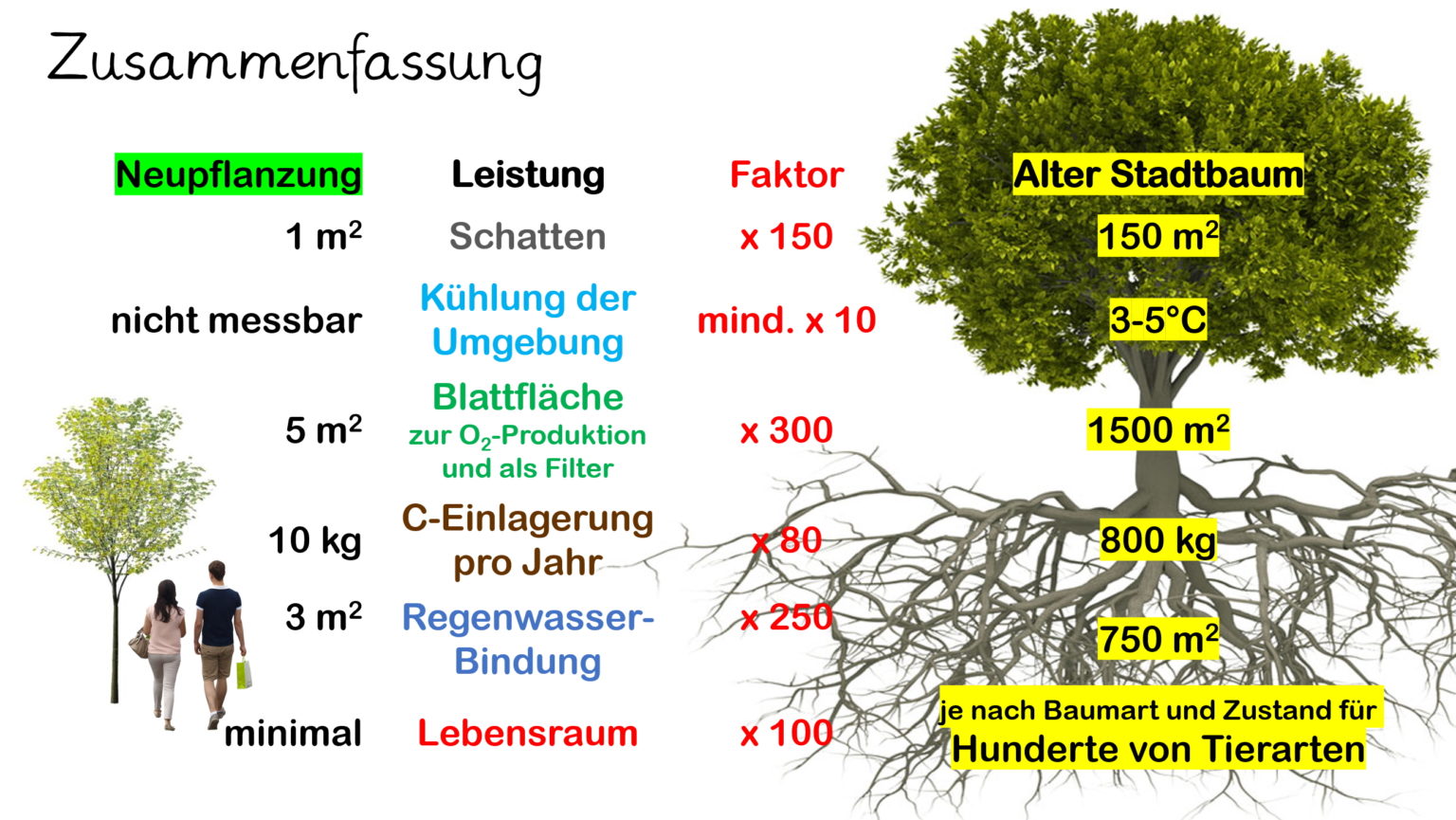 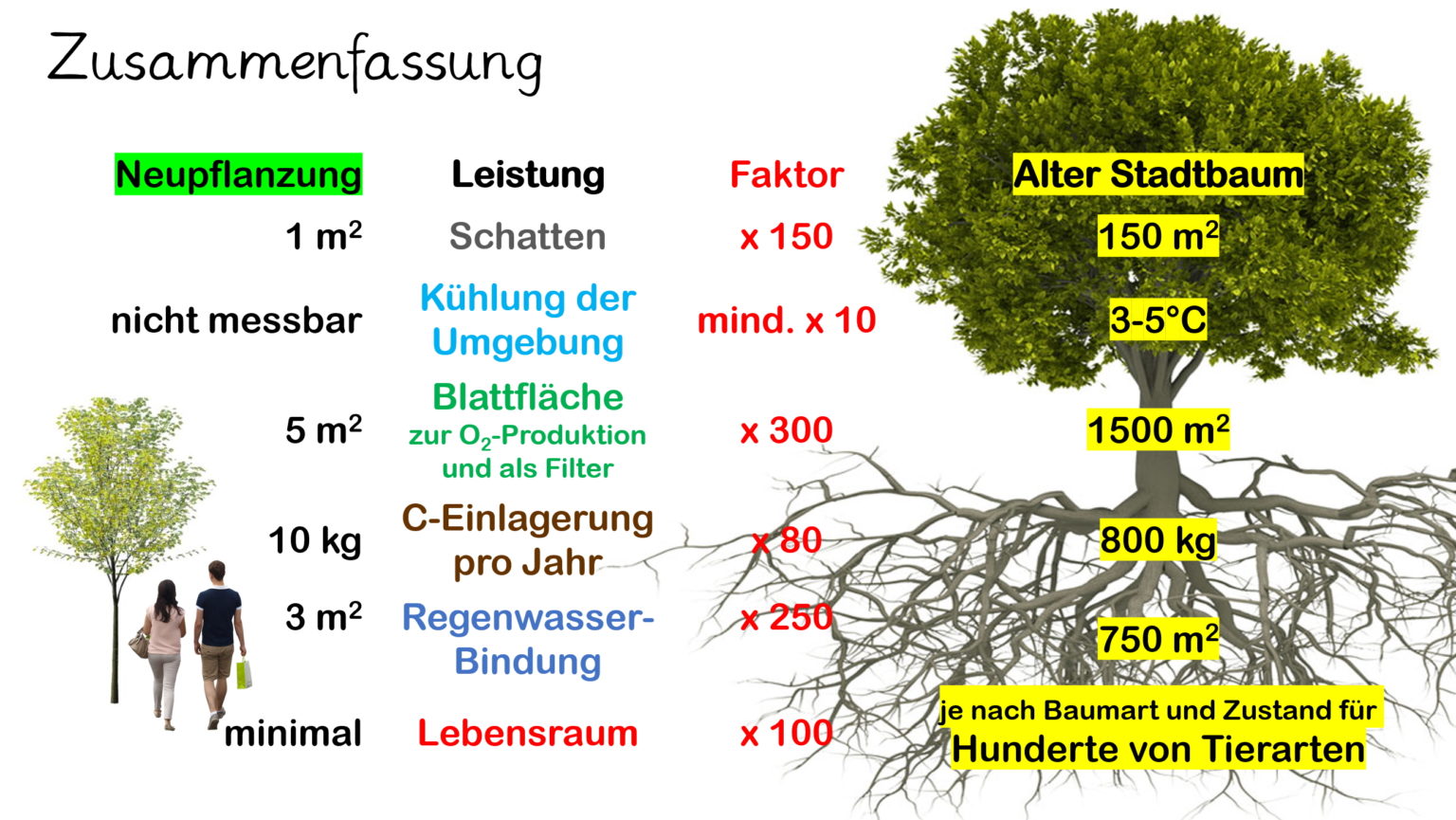 PowerPoint-Vorlage Stadt Herten
13
Baumscheiben
Gertrudenstraße 1 Standort
Schulwegsicherung 
Kita 
Seniorenheim 
Park
Arztpraxis 
Netto, Eisdiele 


 Straßenverengungen
 Verkehrsberuhigungen
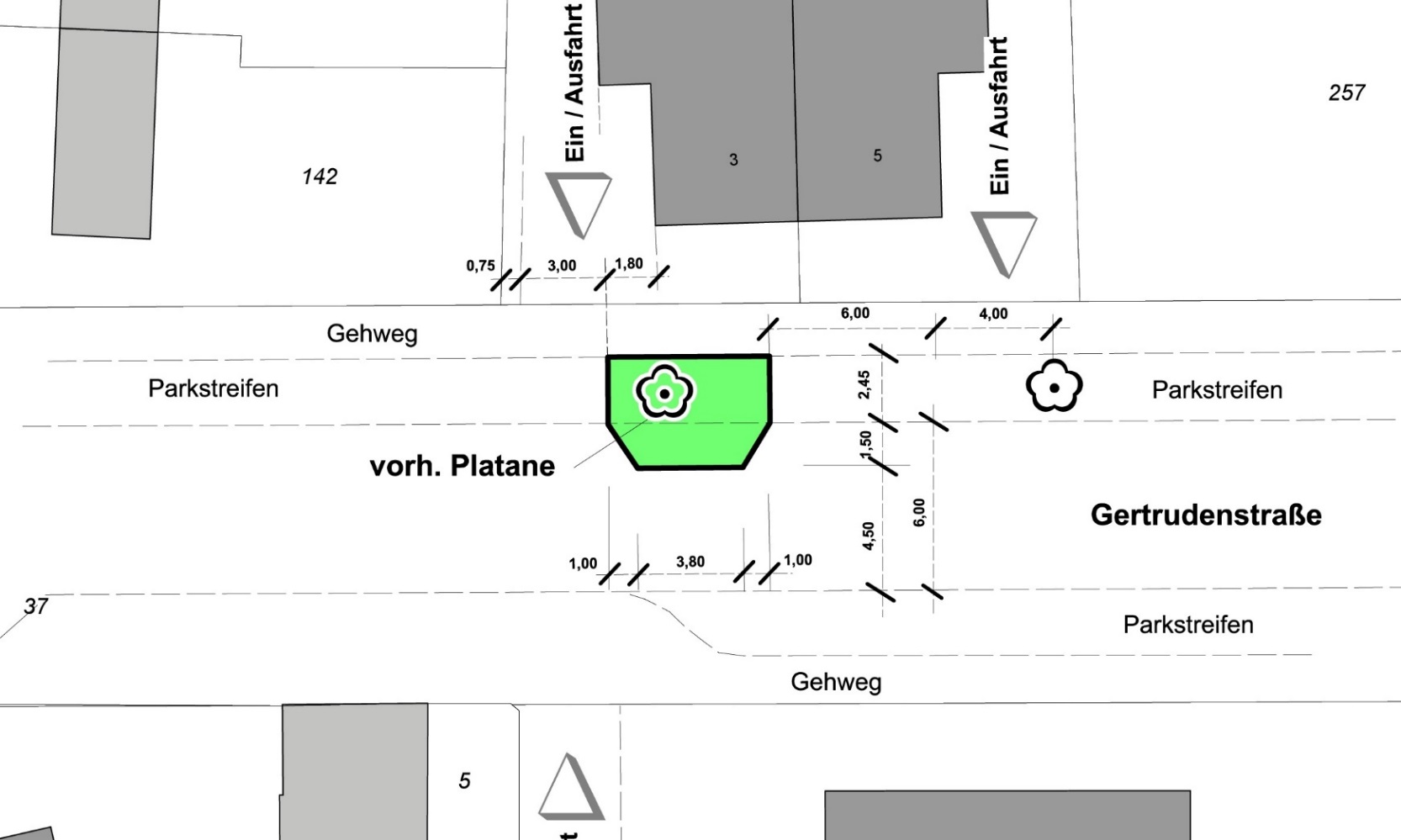 PowerPoint-Vorlage Stadt Herten
14
Baumscheibe
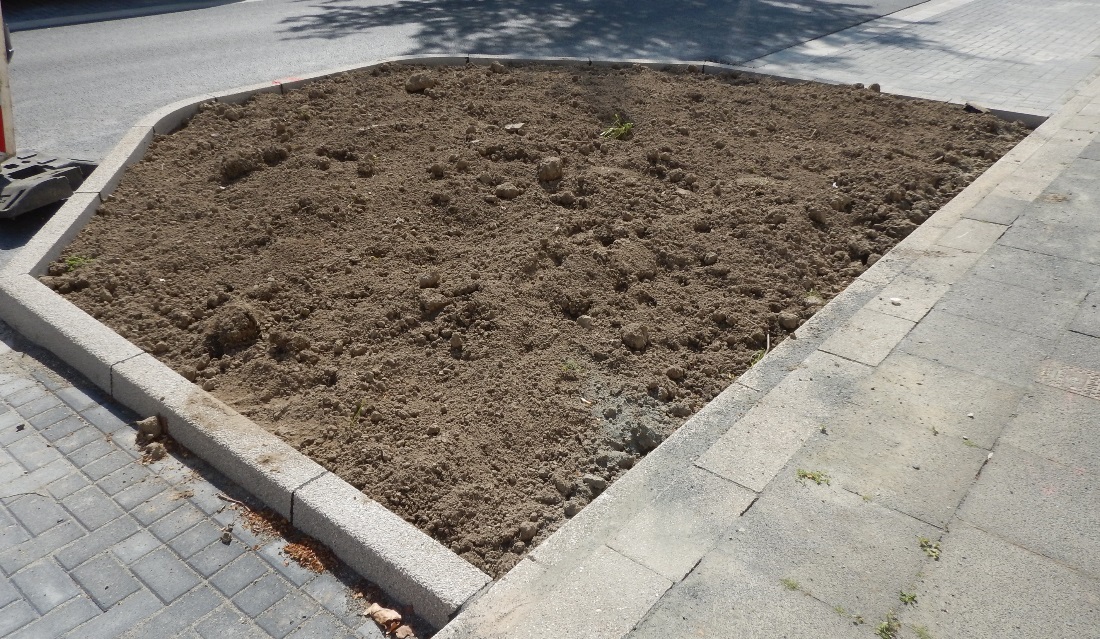 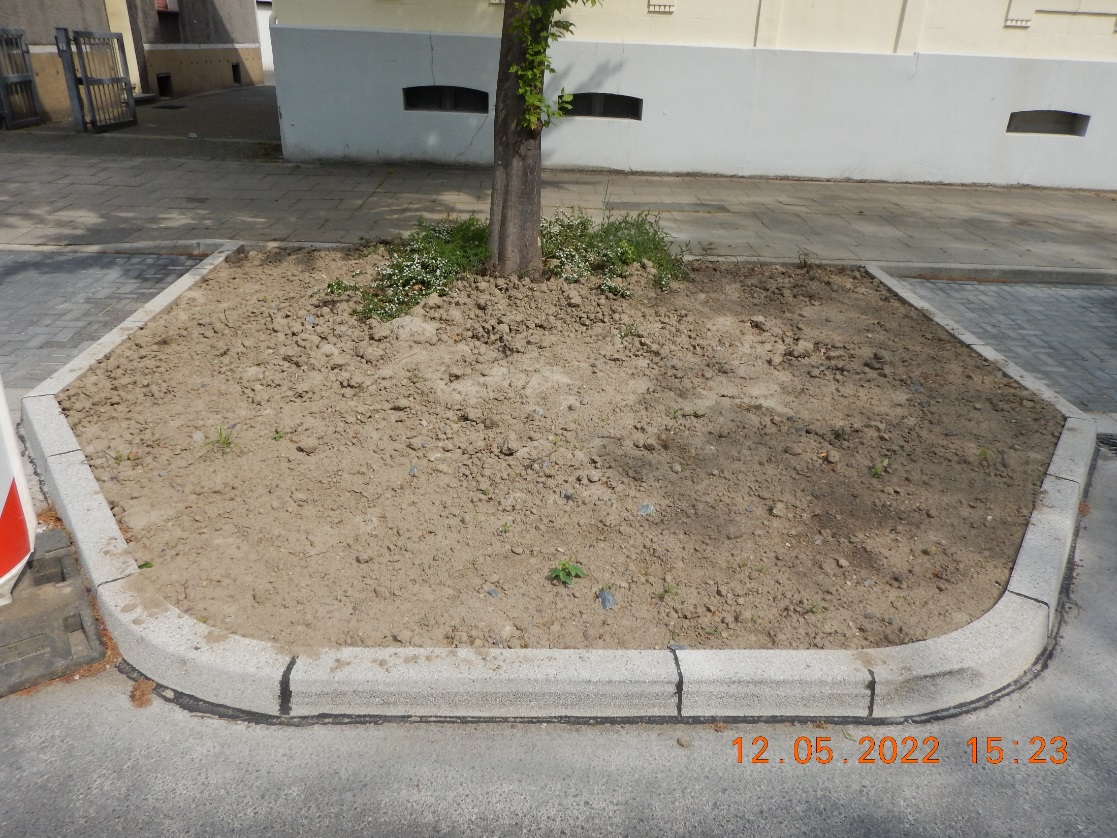 PowerPoint-Vorlage Stadt Herten
15
Baumscheiben
Kaiserallee 6 Standorte
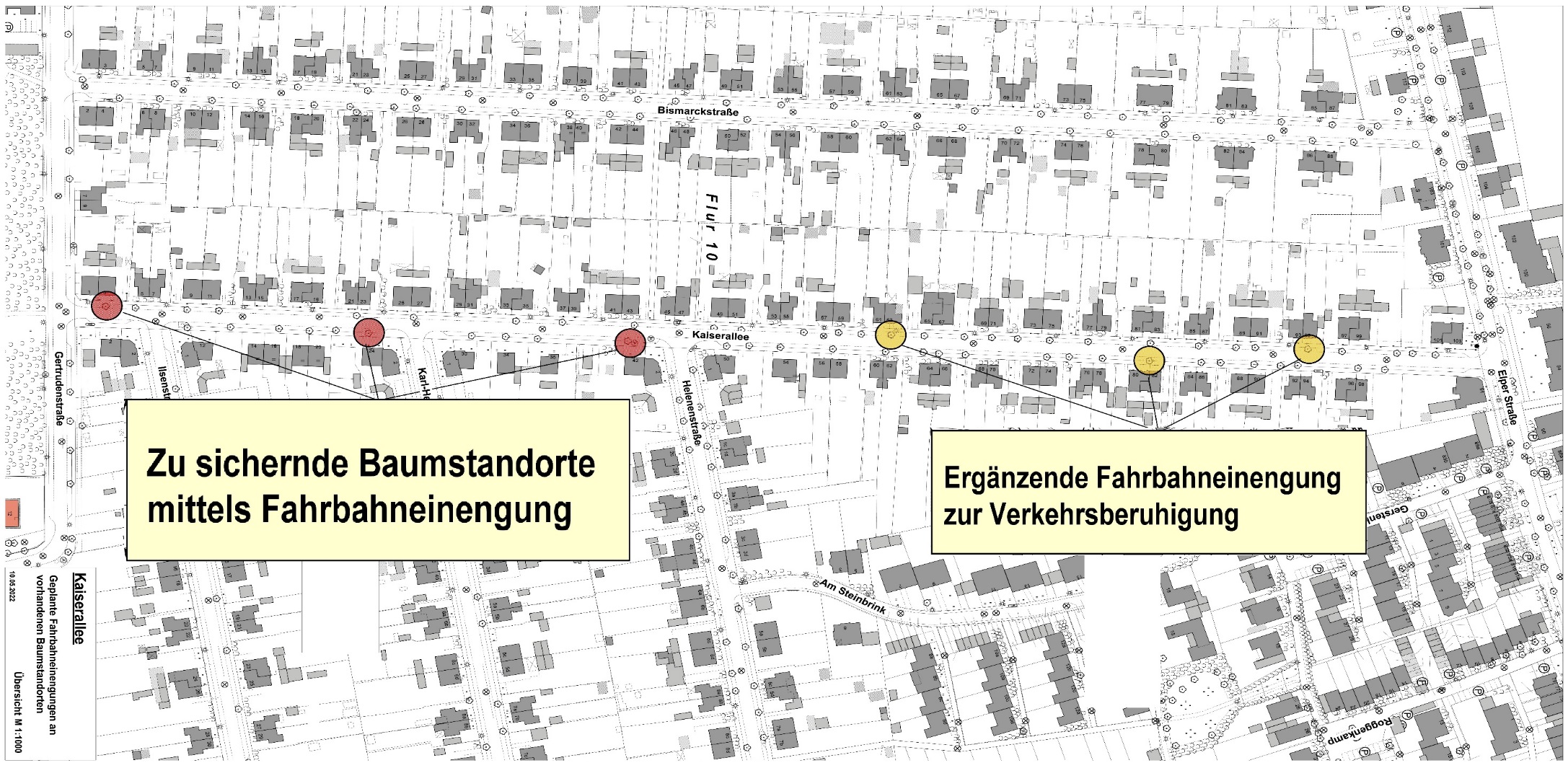 PowerPoint-Vorlage Stadt Herten
16
Absenkungen
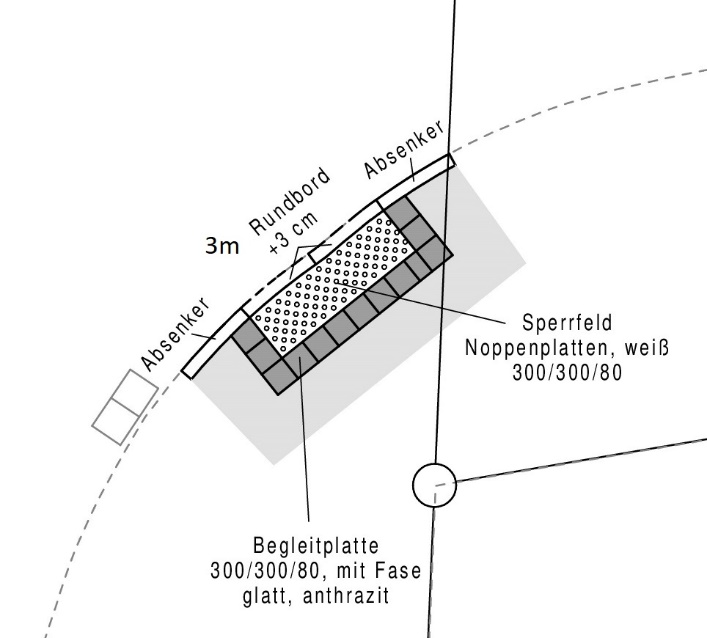 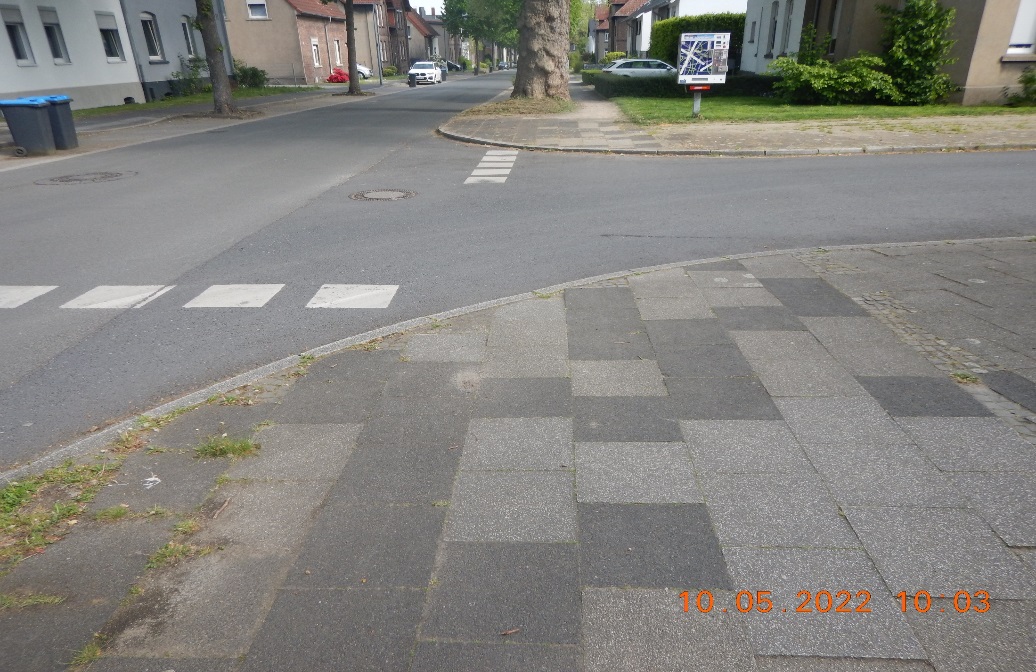 PowerPoint-Vorlage Stadt Herten
17
ÖPNV Haltestellen
Gertrudenstraße (Haltestelle: Kaiserallee) nicht Bestandteil der KAG
PowerPoint-Vorlage Stadt Herten
18
ÖPNV Haltestellen
Kaiserallee (Haltestelle: Helenenstraße) nicht Bestandteil der KAG
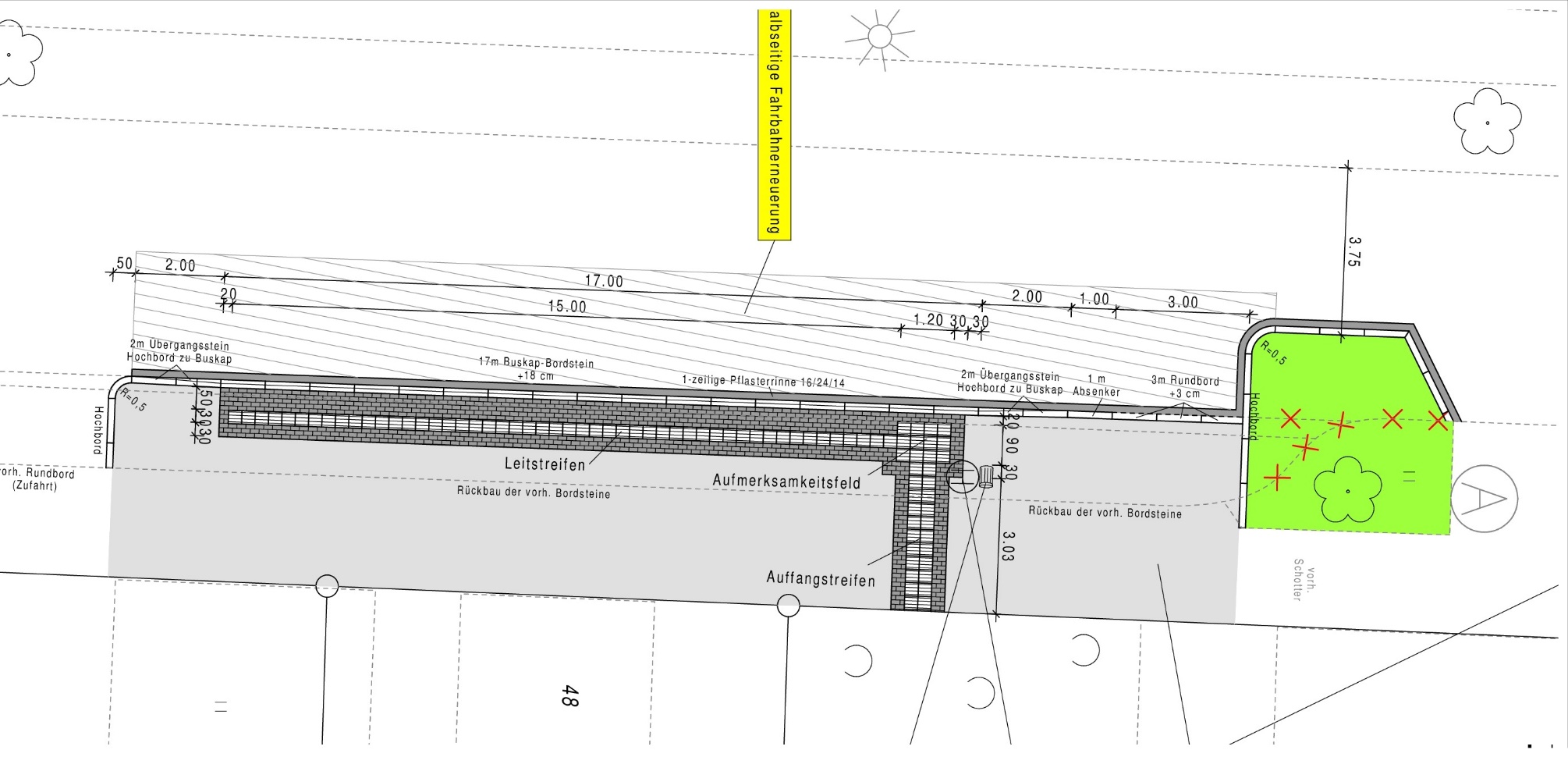 PowerPoint-Vorlage Stadt Herten
19
Beiträge nach Kommunalabgabengesetz – KAG
Was sind „Beiträge nach Kommunalabgabengesetz - KAG“? 
Geldleistungen zum Ersatz des  Aufwandes für die 
Herstellung, 
Erweiterung und
Verbesserung 
im Bereich öffentlicher Straßen, Wege und Plätze
	
die laufende Unterhaltung und Instandsetzung ist hiervon jedoch ausgenommen
 Rechtsgrundlagen
§ 8 Kommunalabgabengesetz-NRW (KAG)
Satzung über die Erhebung von Beiträgen nach § 8 KAG für straßenbauliche Maßnahmen der Stadt Herten vom 04.03.1992 (Grundlage Mustersatzung)
Aktuelle Rechtsprechung ist zu beachten!
PowerPoint-Vorlage Stadt Herten
20
Wer muss den Beitrag zahlen?
Derjenige, der zum Zeitpunkt des Entstehens der Beitragspflicht Eigentümer/in oder Erbbauberechtigte/r ist (nicht Mieter/in)
Mehrere Beitragspflichtige haften als Gesamtschuldner (z.B. Erbengemeinschaft)
Wohnungs- und Teileigentum nur in Höhe des Miteigentumsanteils am Grundstück


Welche Grundstücke sind betroffen? 
Grundstücke (bebaut, bebaubar, gewerblich oder sonstig genutzt), denen die Ausbaumaßnahme einen besonderen Vorteil durch die Möglichkeit der Inanspruchnahme der ausgebauten Anlage vermittelt

Dies können sowohl Grundstücke sein, die unmittelbar an die Straße angrenzen, als auch Grundstücke, die durch andere Grundstücke von der Straße getrennt sind („Hinterlieger“)
PowerPoint-Vorlage Stadt Herten
21
Welcher Aufwand wird wie umgelegt?
Aufwand wird nach tatsächlichen Kosten ermittelt
Aufwand wird dann in Höhe der in der Satzung festgelegten Anteile (Stadt/Beitragspflichtige) auf die erschlossenen Grundstücke umgelegt
Höhe der Anteile ist abhängig vom Straßencharakter (z. B. Haupterschließungsstraße, Anliegerstraße)
PowerPoint-Vorlage Stadt Herten
22
Förderung durch das Land NRW
Die Landesregierung Nordrhein-Westfalen hat ein landeseigenes Förderprogramm ins Leben gerufen, das über 65 Millionen Euro zur Entlastung der Grundstückseigentümer*innen sowie Erbbauberechtigten bei Straßenausbaubeitragsforderungen bereitstellt. Antragsberechtigt sind alle Gemeinden und Gemeindeverbände in Nordrhein-Westfalen. Gefördert werden Maßnahmen für im Land Nordrhein-Westfalen vorgenommene beitragspflichtige Straßenausbaumaßnahmen. Bislang übernahm das Land die Hälfte der kommunalen Straßenausbaubeiträge in Nordrhein-Westfalen. Die Förderhöhe betrug 50 Prozent des umlagefähigen Aufwands.
Am 24.03.2022 hat der Landtag entschieden, das aus 50 Prozent Übernahme durch das Land nun 100 Prozent werden und das rückwirkend seit 2020. 
Das Verfahren zur Entlastung der Bürgerinnen und Bürger ist wie folgt geregelt: 
Hat die Kommune eine Straßenausbaumaßnahme abgeschlossen und den Anteil der Kosten, den die Bürgerinnen und Bürger übernehmen müssen, ermittelt, wird ein Antrag auf Förderung gestellt. Diesen Antrag wird die Stadt Herten bezogen auf die vorgestellten Maßnahmen bei der NRW.BANK nach Ermittlung der beitragsfähigen Kosten stellen. 
Faktisch abgeschafft wurden die Straßenbaubeiträge mit der Entscheidung des Landtages noch nicht. Auf dem Papier bleiben sie bestehen, erst nach der Wahl wollen alle großen Parteien diese mit einer Gesetzesänderung beenden.
PowerPoint-Vorlage Stadt Herten
23